Summary of MicroBooNE’s Analysis
Background of sterile neutrino
Process of analysis
Method of analysis
Data set used in analysis
MicroBooNE divided data set to five sample, this analysis used following data set:
Run1
Run2
Run3
Run4
Run5
Run1-3 are used in early analysis
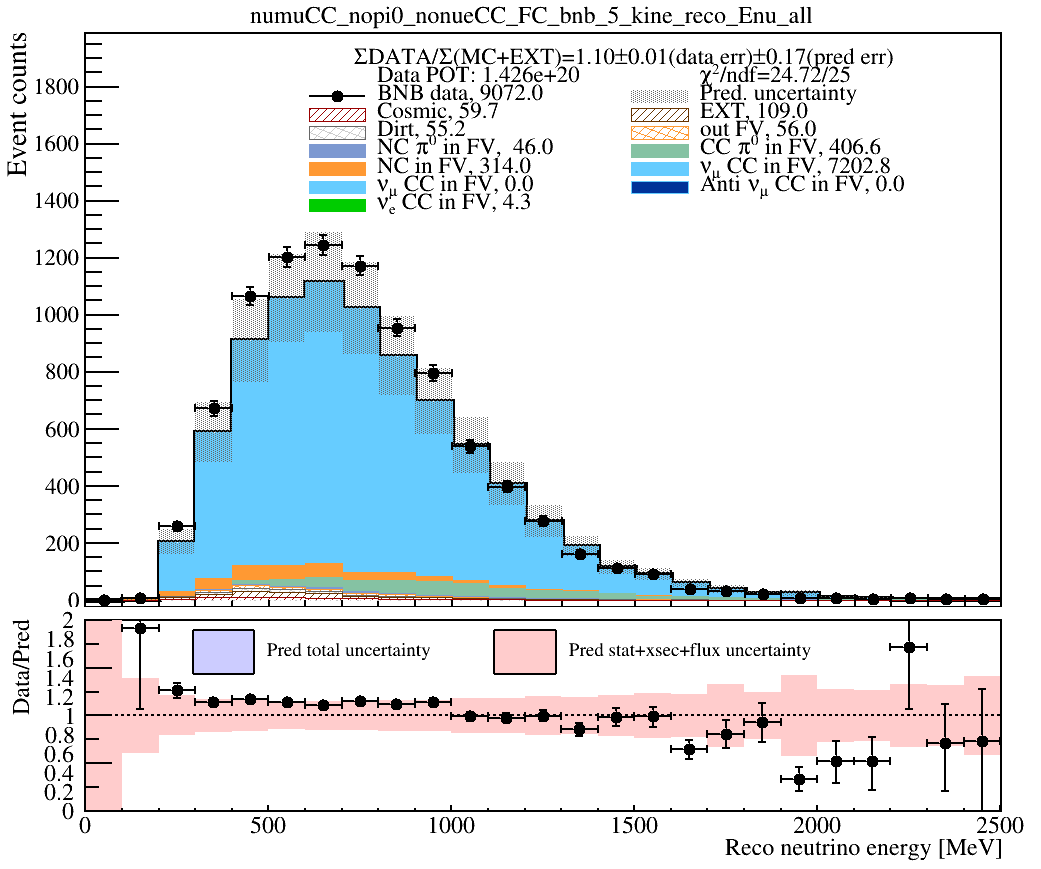 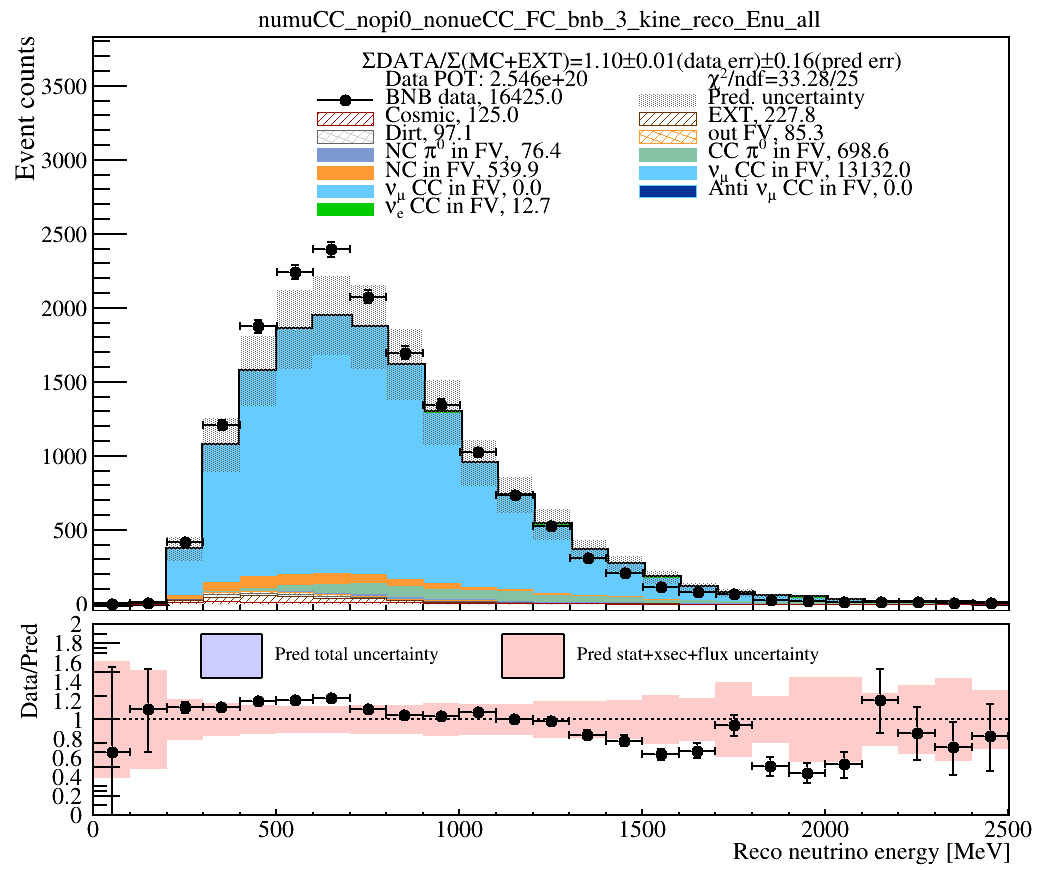 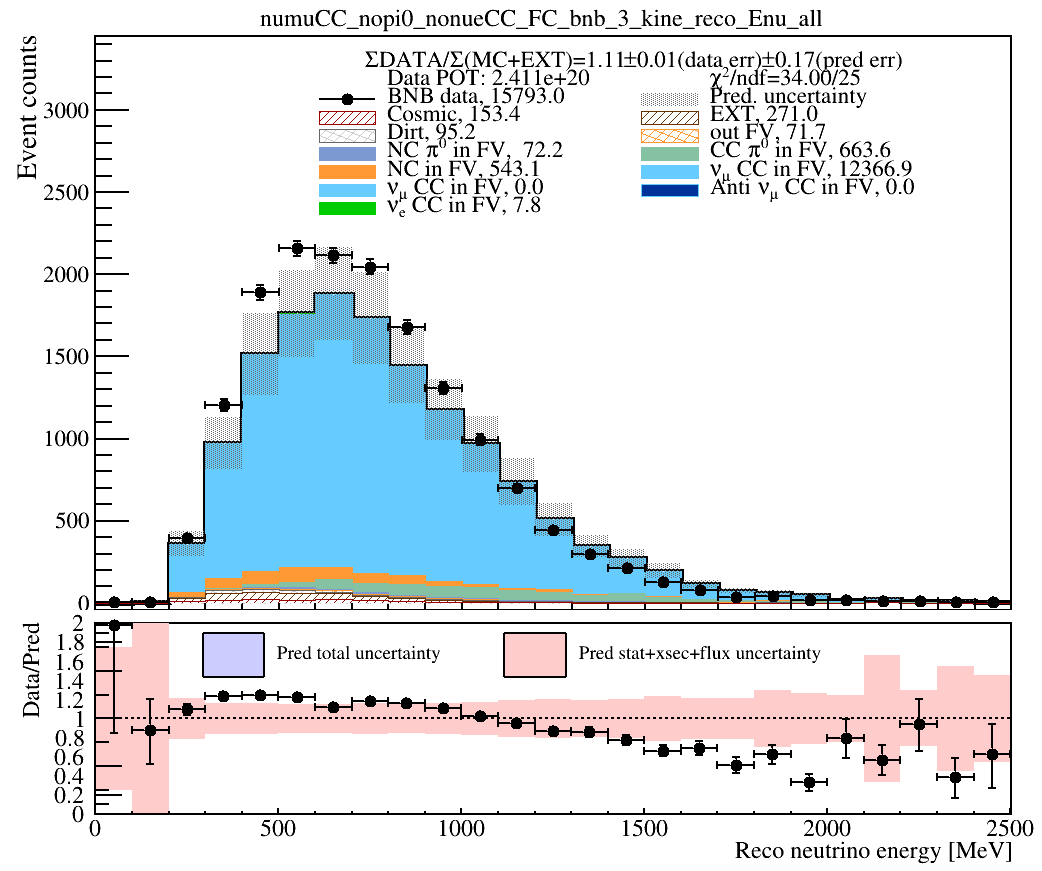 Run2
Run3
Run1
X axis is reconstructed neutrino energy.
By checking the shape of distribution, we can find some consistence in these plots.
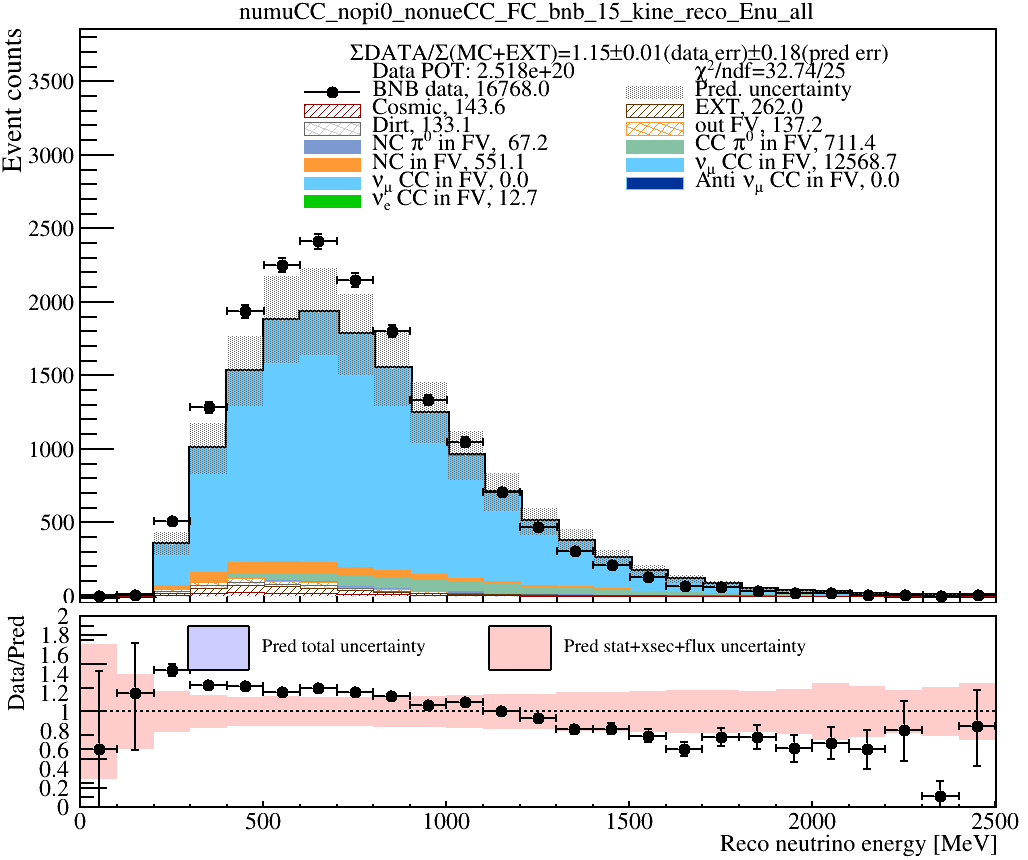 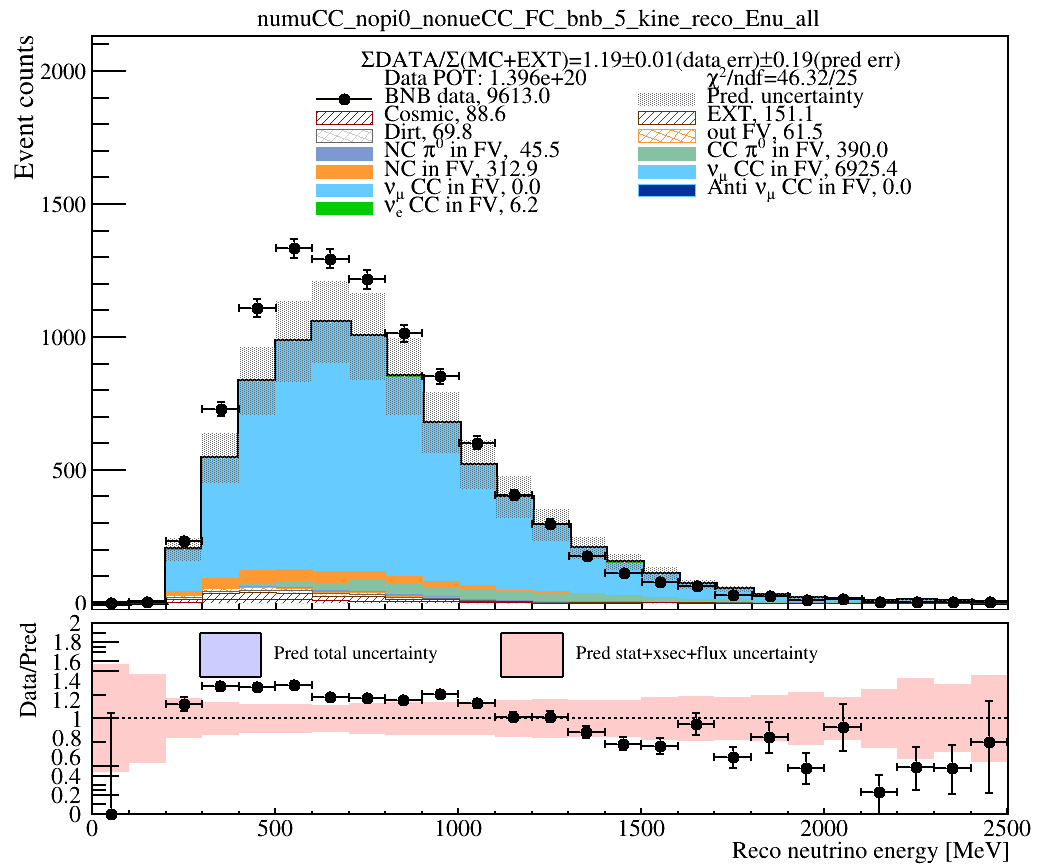 Run4
Run5
Systematic Uncertainties from MC、XsFlux、Dirt (no Det sys)
6
[Speaker Notes: Here is neutrino energy result of CC𝜈𝜇 FC channel , I only considered systematic uncertainties from MC、XsFlux , Dirt , but did not consider detector uncertainty  , because we are still processing corsponding files
We can see similar shape across all the runs : data excess less than 1GeV , data deficit /ˈdefɪsɪt/ greater than 1GeV .
Comparing to run1-3 , there is a slightly higher data excess in run4/5 : about 10% excess in run1-3, 15-19% excess in run4/5 . but should be within systematics once we add in detector systematics
Furthermore, once we include detector systematics we still expect good chi2/ndf 

I drew run4 breakdown plots , and they look good , so I put them in the backup  section, 
Similarly I drew tables of chi2/ndf , put them in the backup as well  , we will be more carefully studied once we have detvar samples ready]
Recalculation of systematic uncertainty
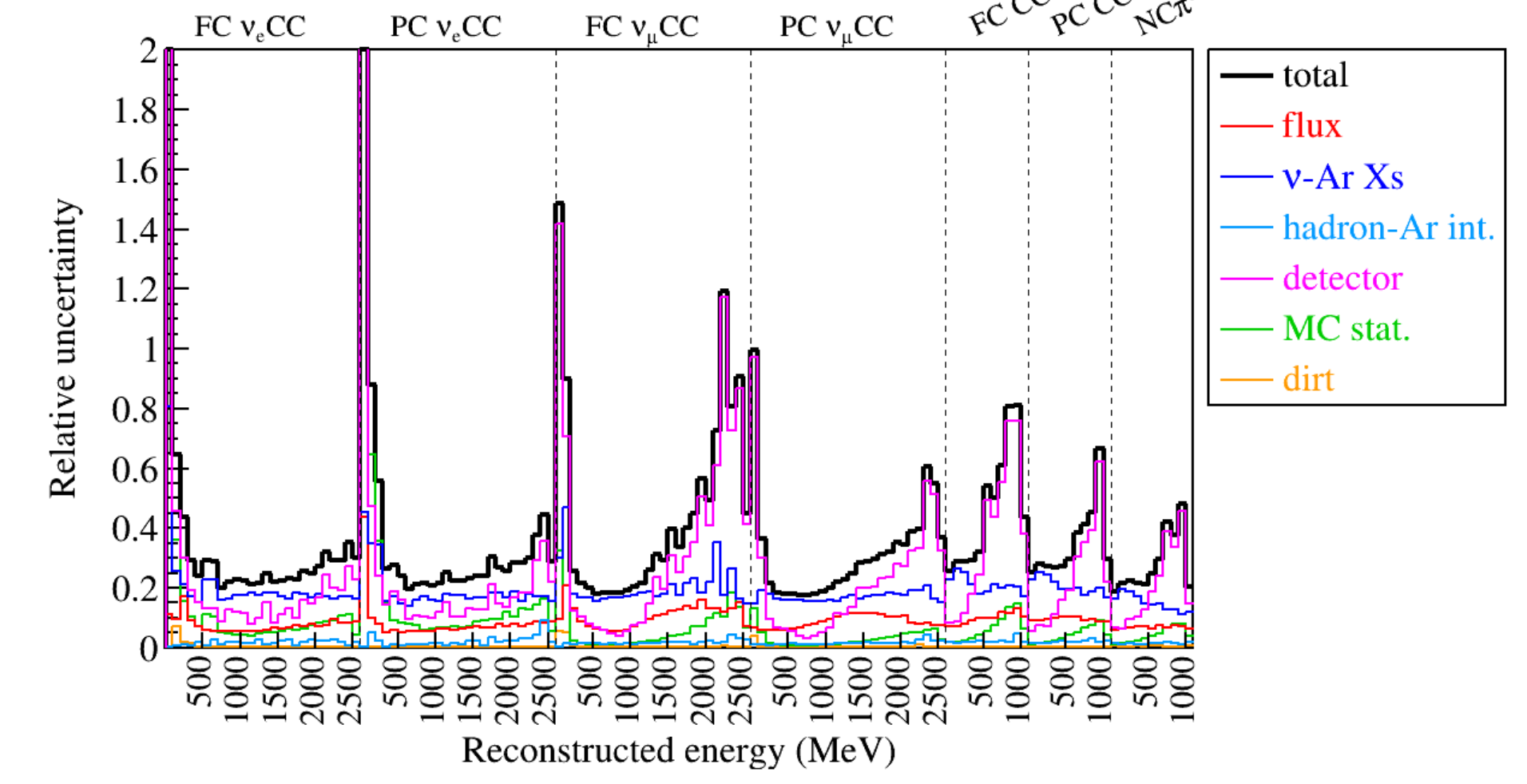 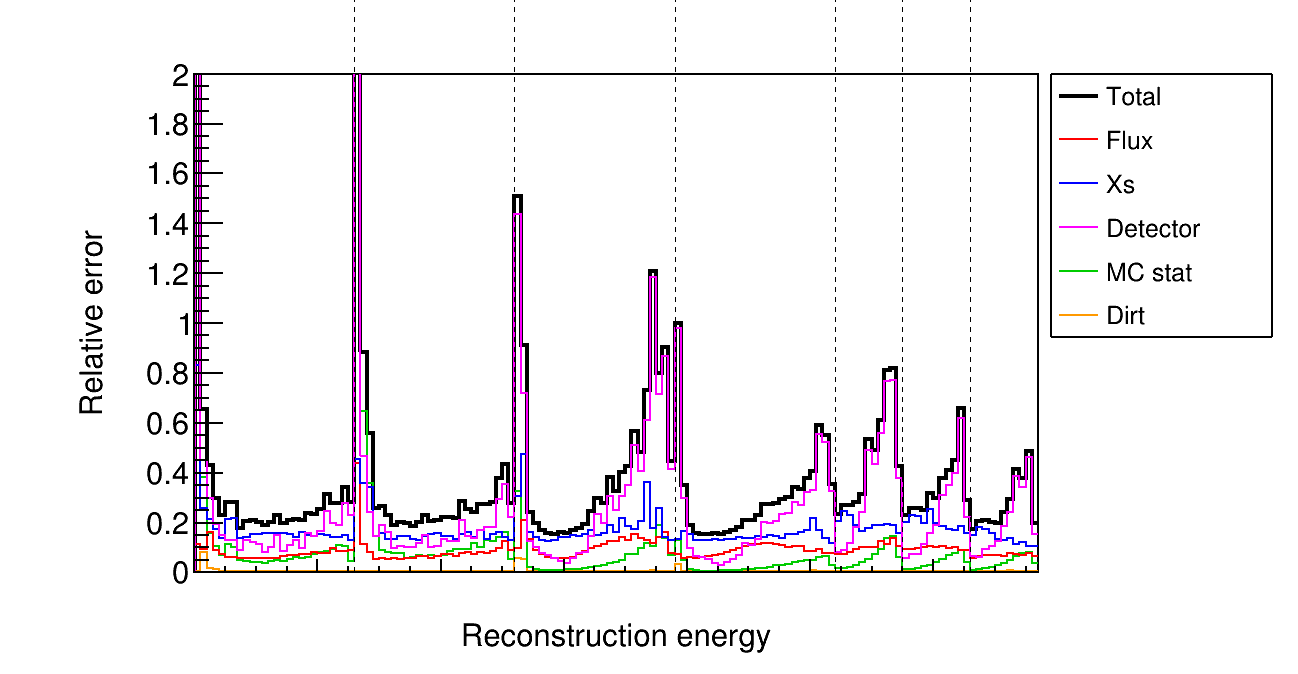 Recalculated result
original result
reconstructed neutrino energy
reconstructed neutrino energy
I have recalculated original result correctly.
Calculation of systematic uncertainty
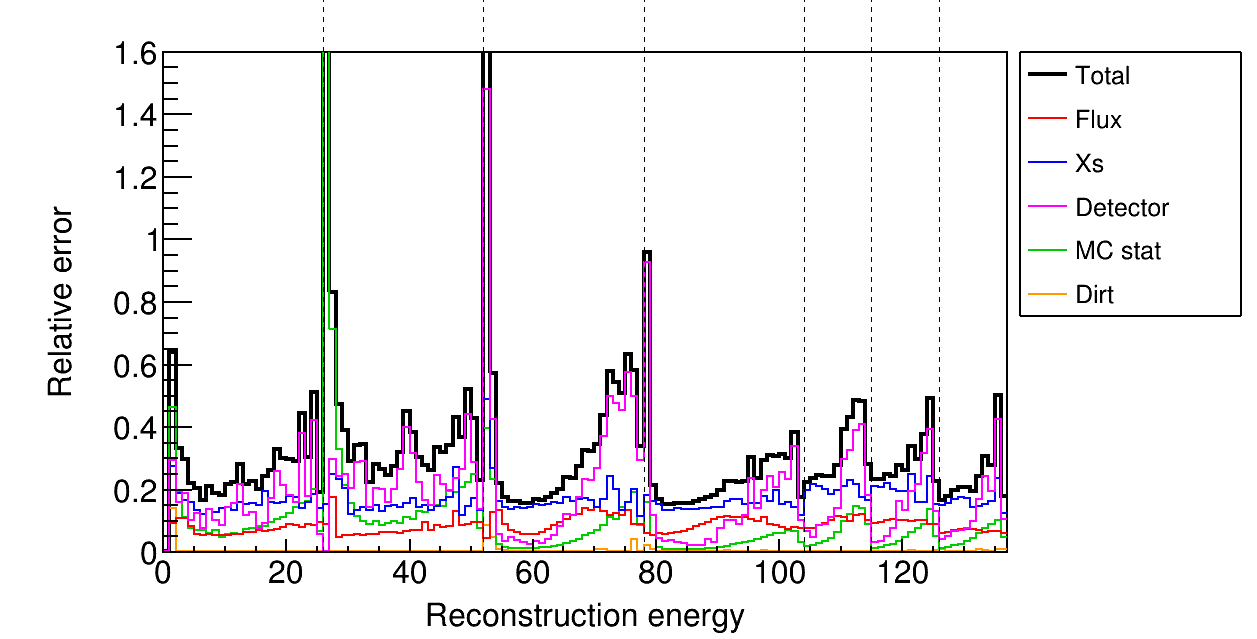 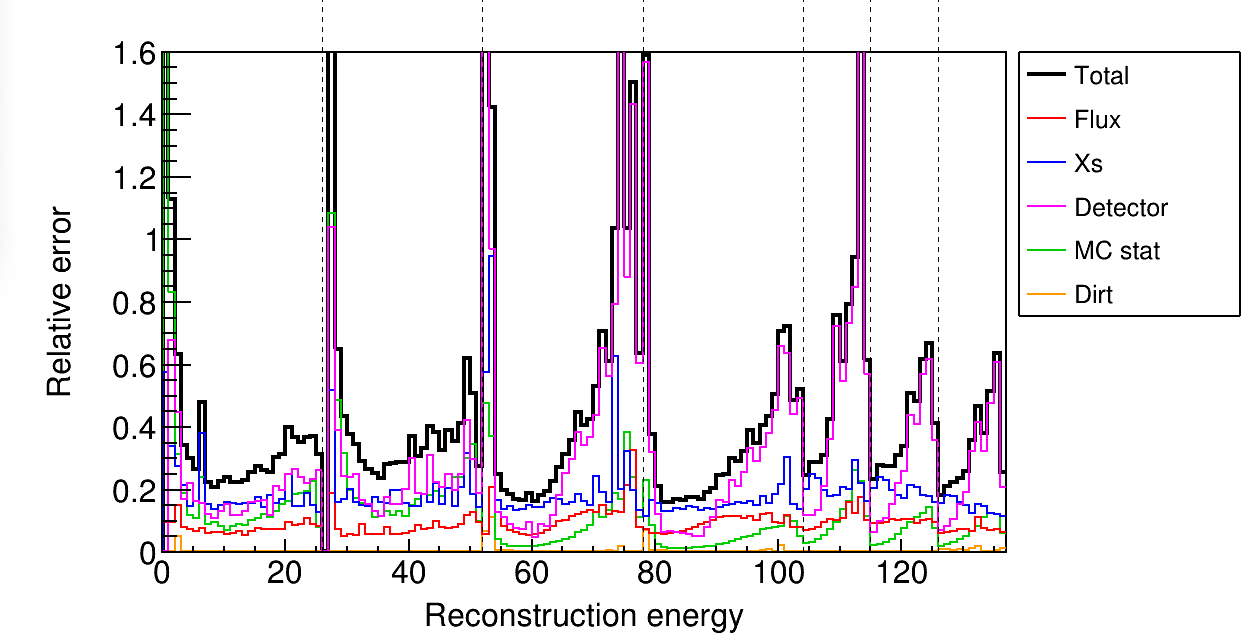 Run3
Run4
Big difference
reconstructed neutrino energy
reconstructed neutrino energy
As marked in left plot, detector relative uncertainty has big difference.
Comparison of detector uncertainty
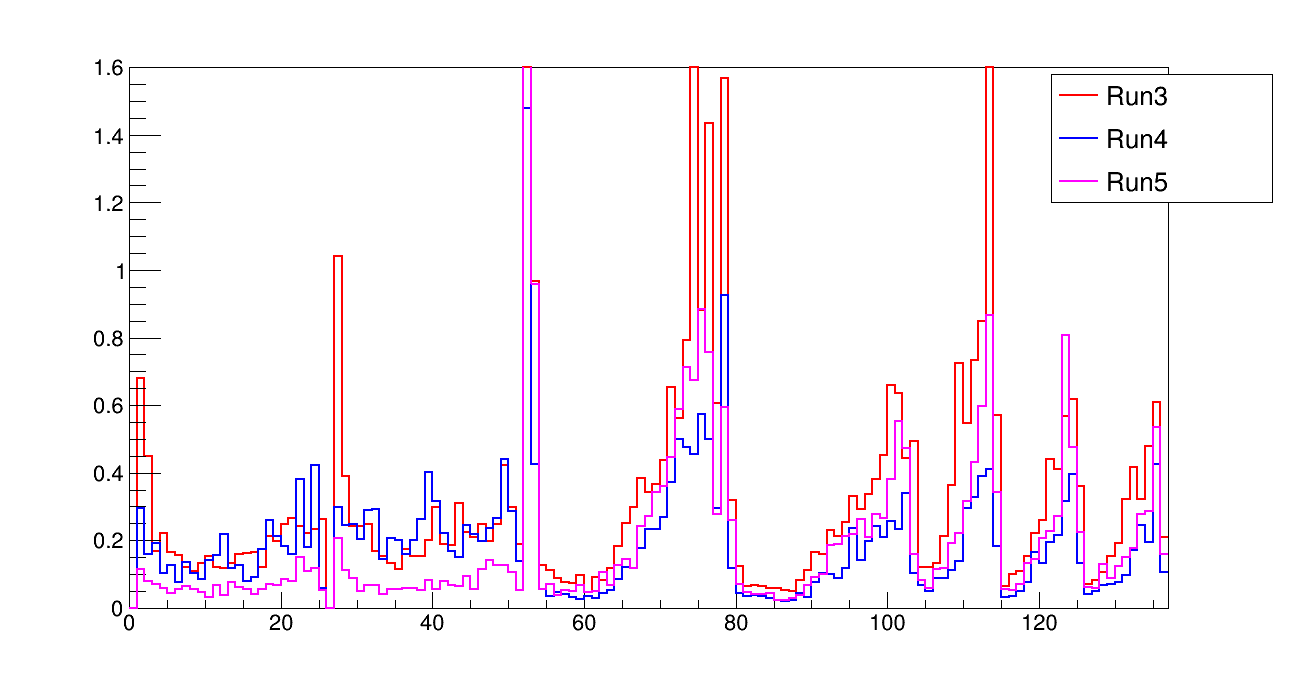 reconstructed neutrino energy
Method of calculating detector uncertainty
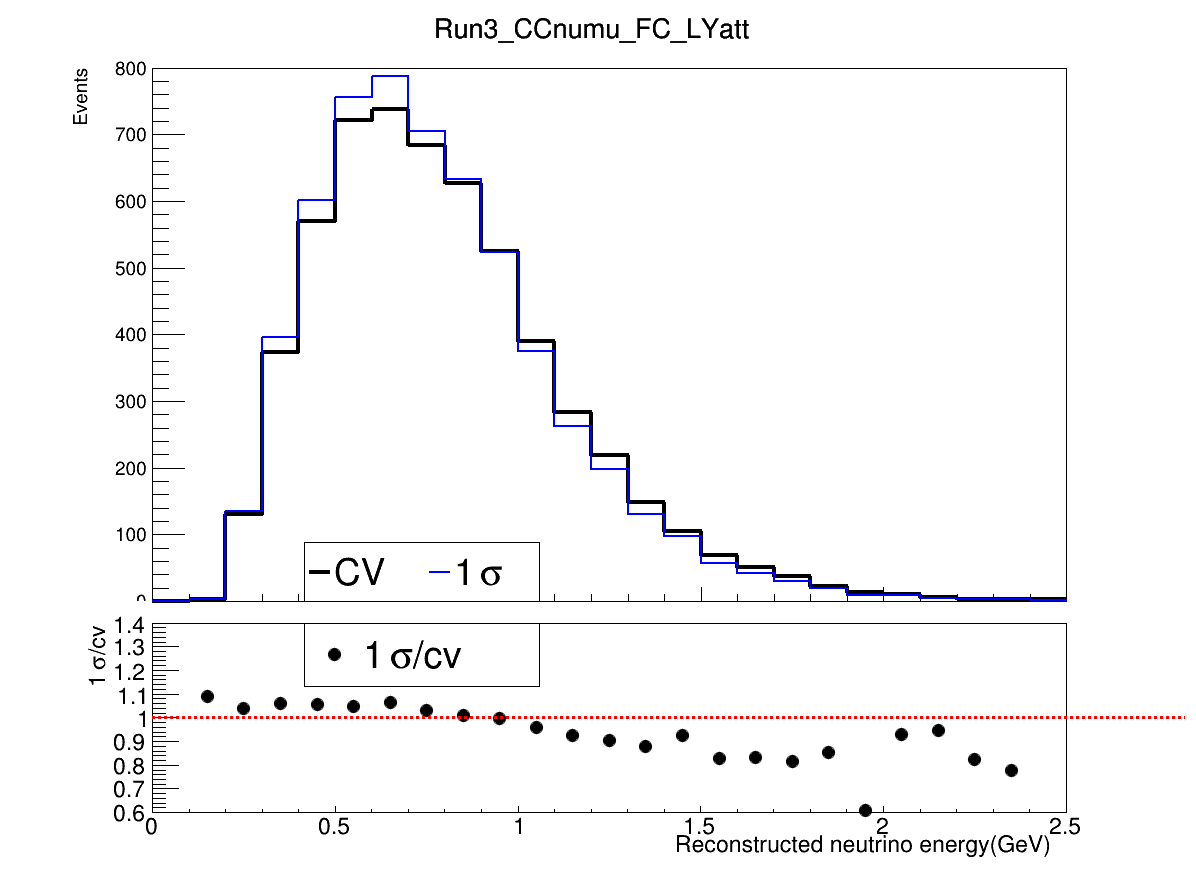 Blue curve is 1sigma value
Black curve is central value
Detector uncertainty calculated based on each run’s 9 detector samples.
Generally, detector relative uncertainty is calculated based on detector sample’s bias of central value of 1sigma value with statistical fluxion.
Checking on detector sample’s distribution
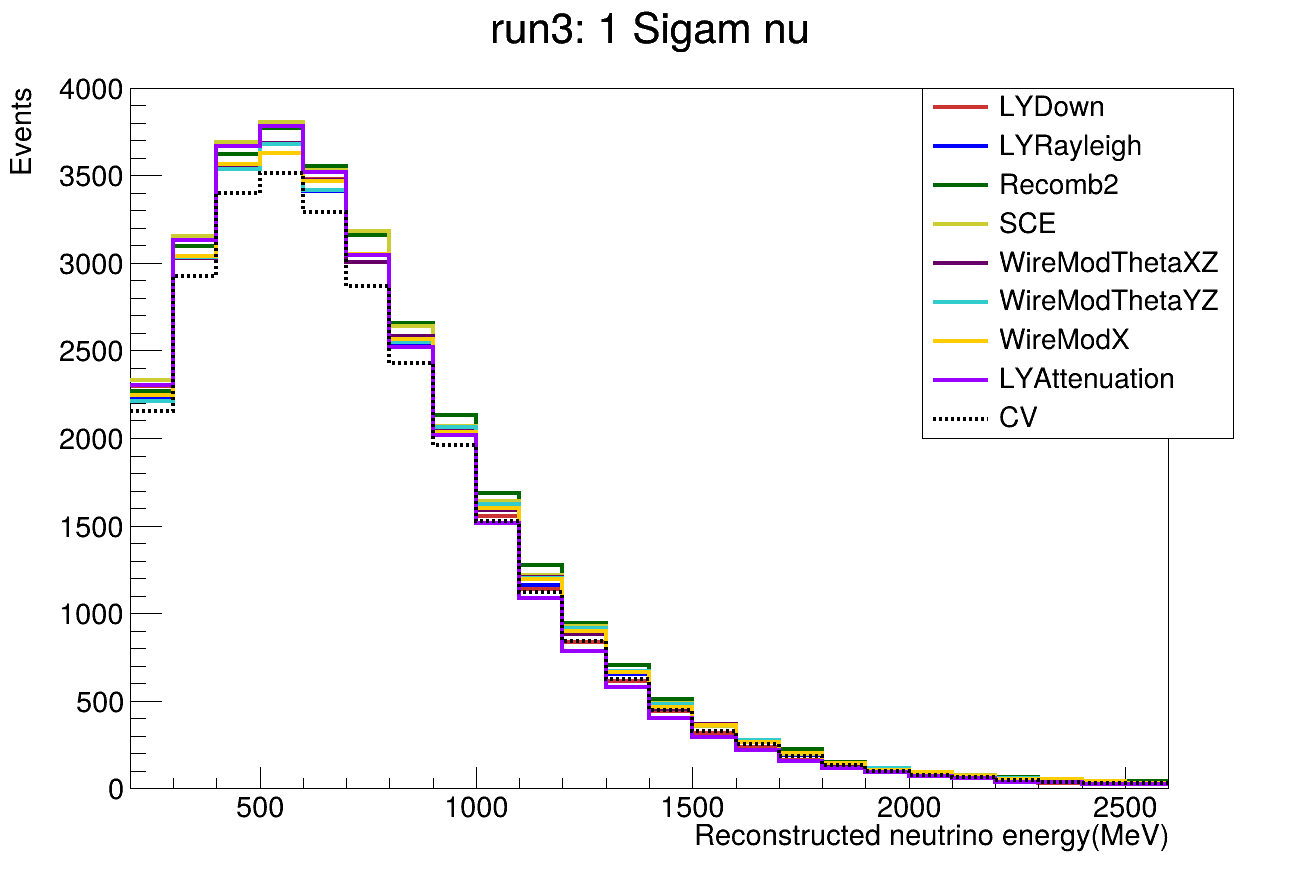 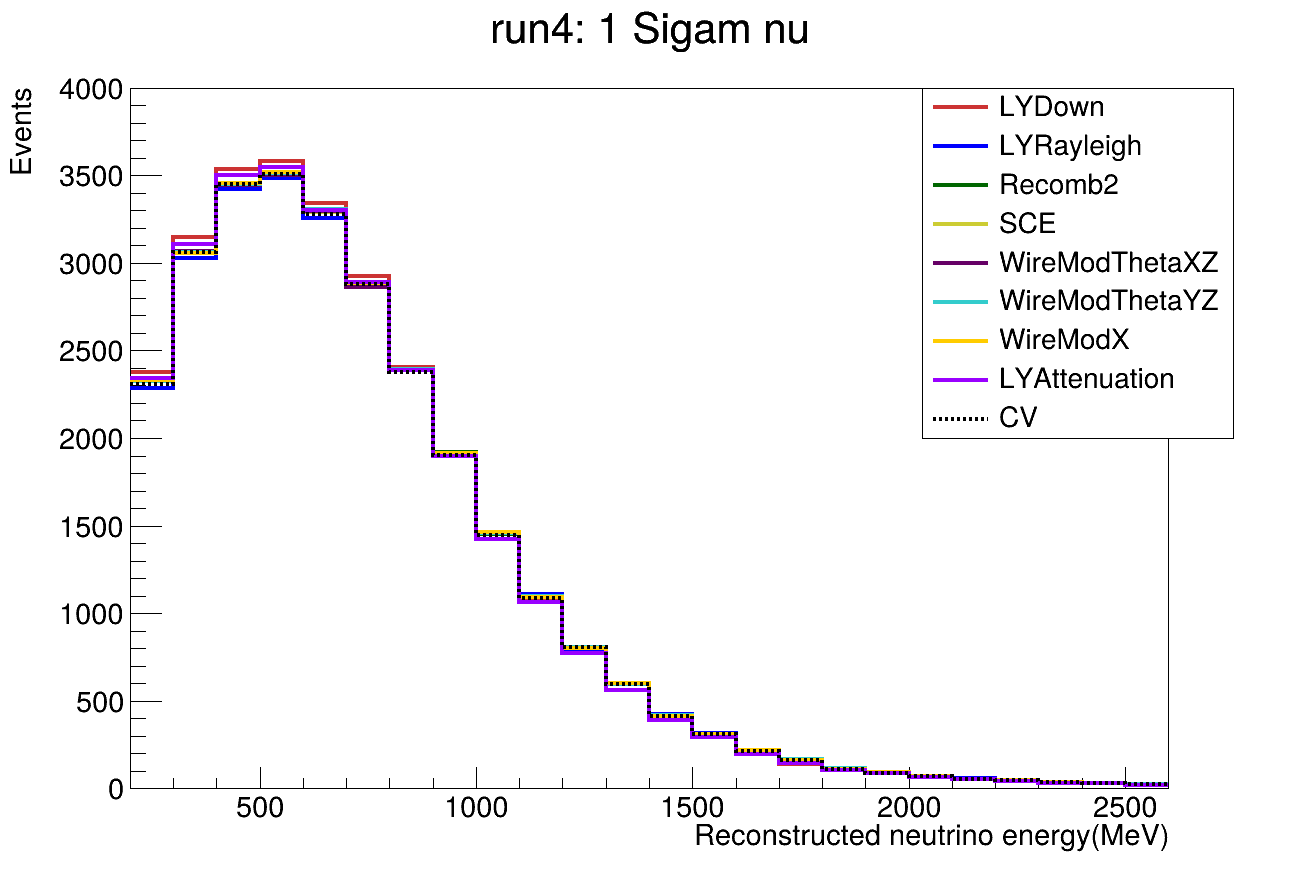 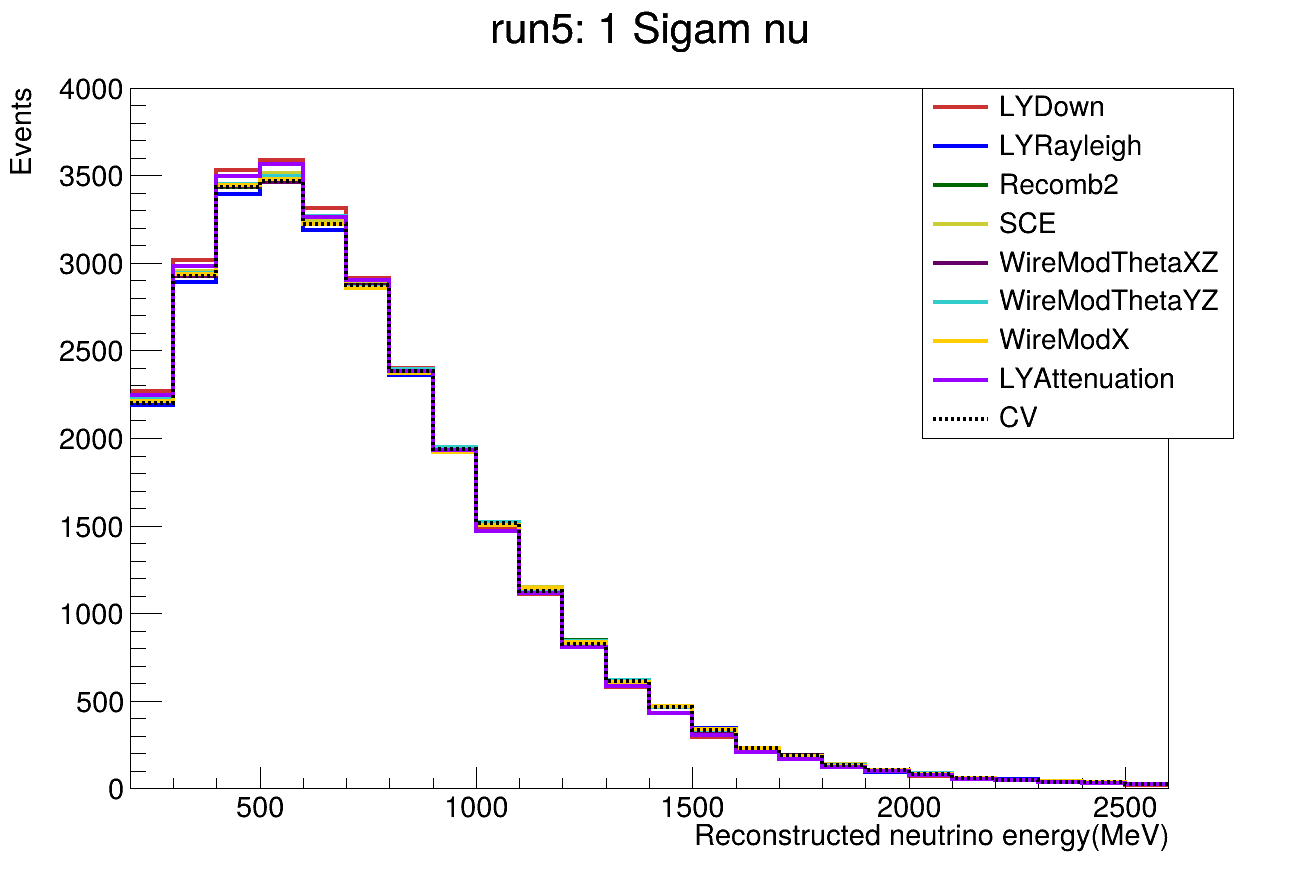 Different detector uncertainty may cause by detector sample themself.
Run4/5’s 1sigma curves are similar with cv curve.
Further things of analysis